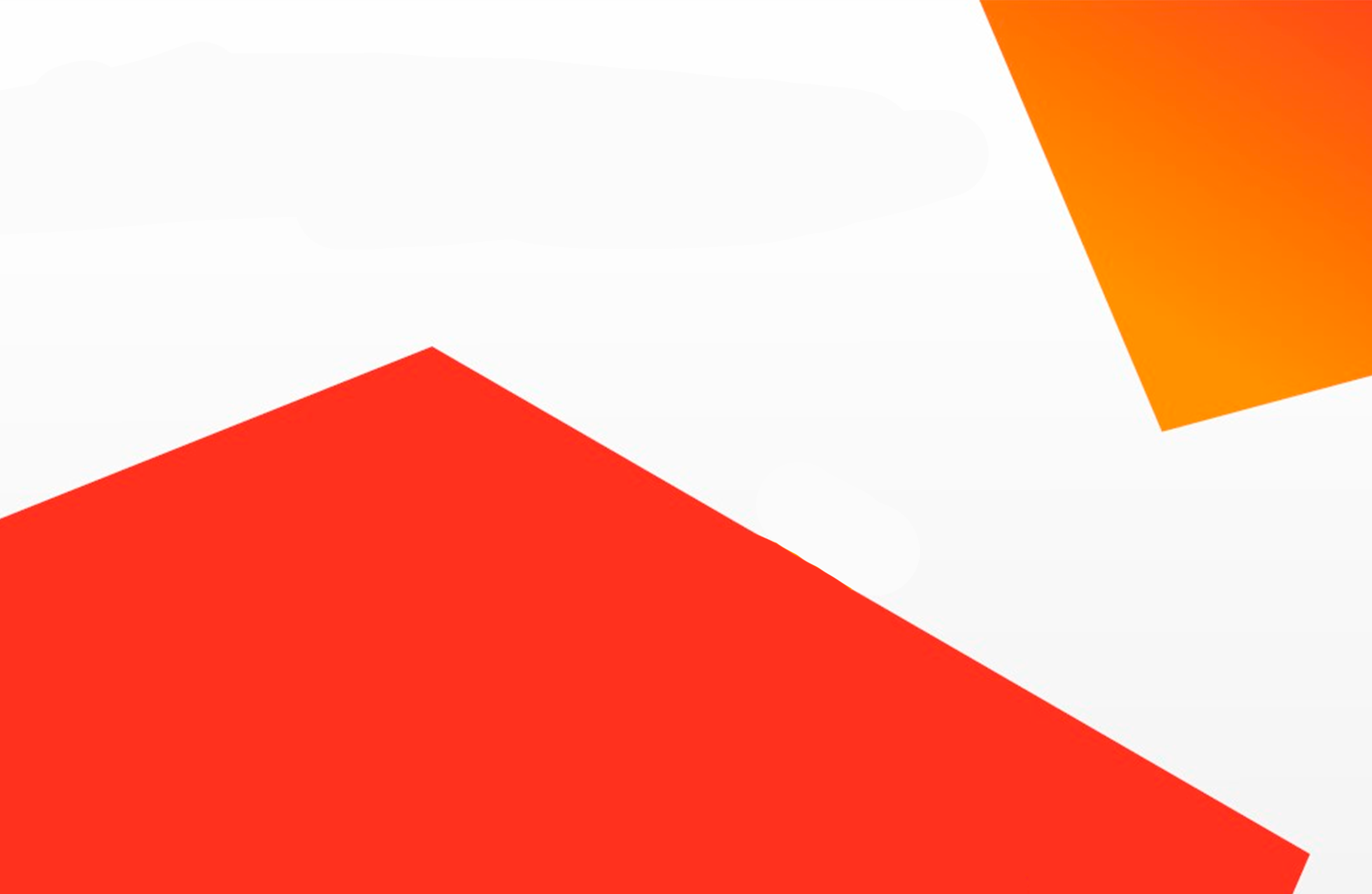 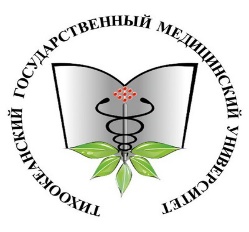 ФГБОУ ВО ТГМУ  МИНЗДРАВА РОССИИ
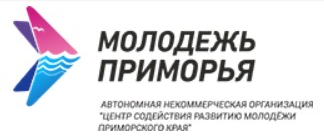 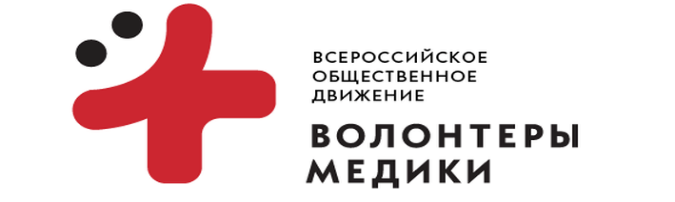 Всероссийское общественное движение«Волонтеры-медики»
ВЛАДИВОСТОК - 2020
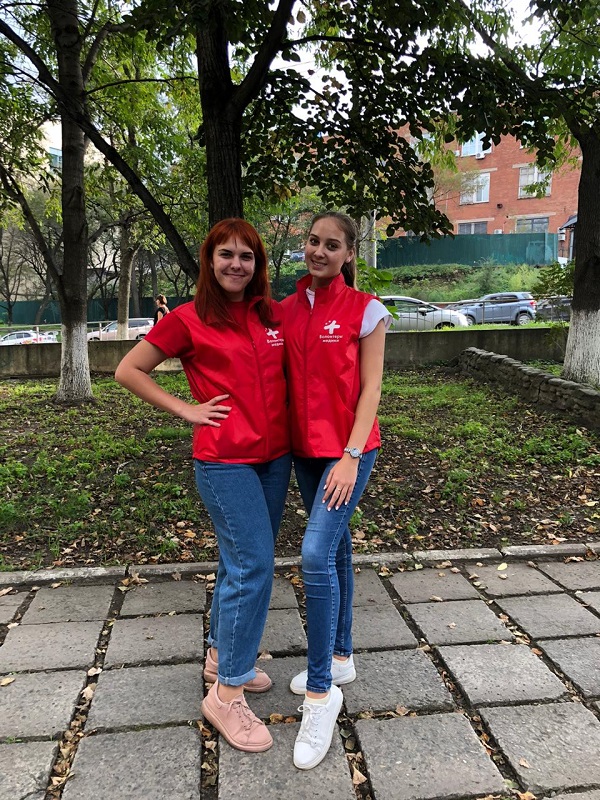 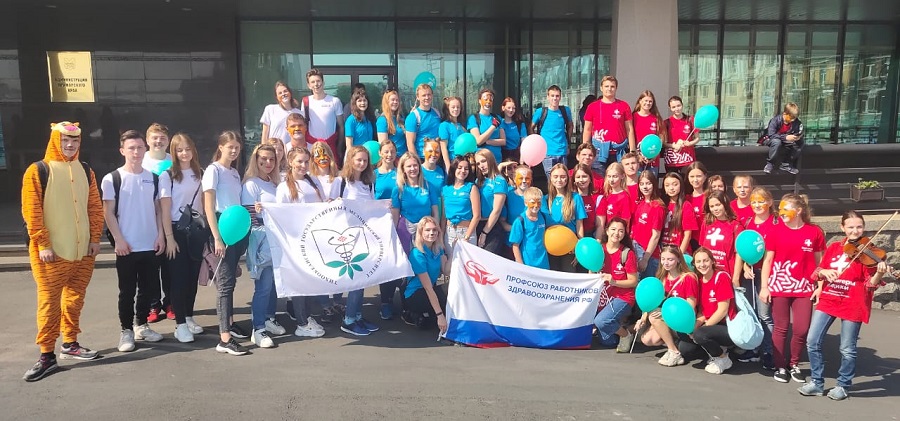 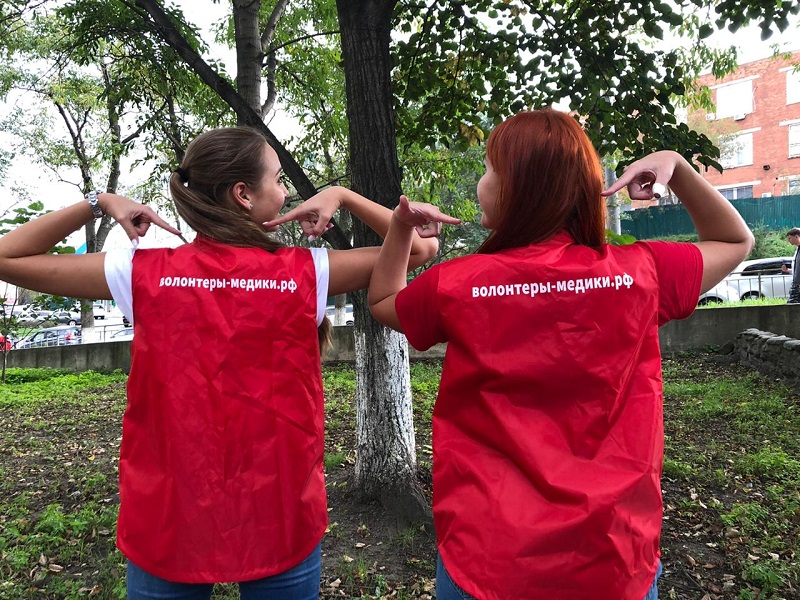 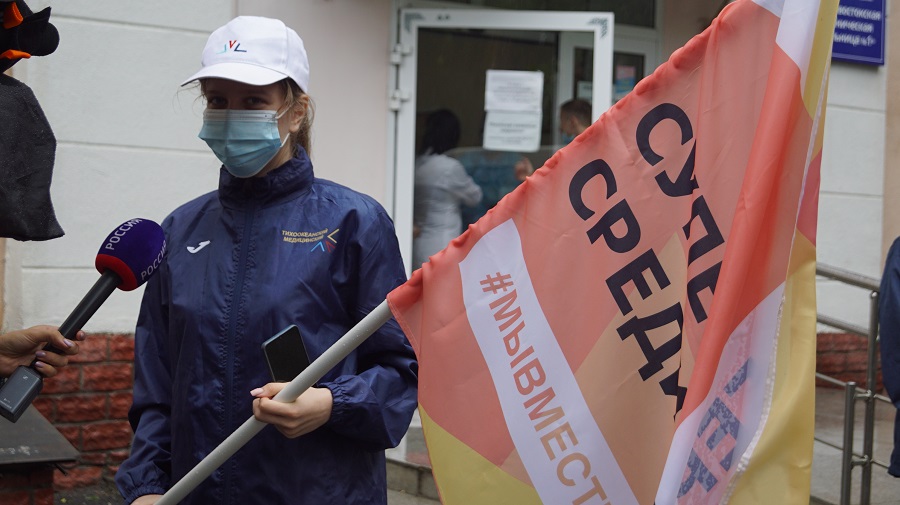 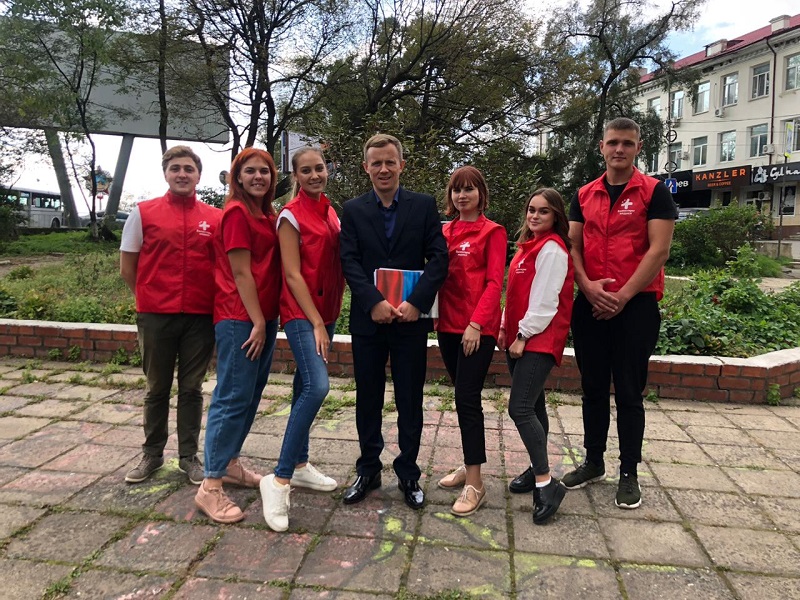 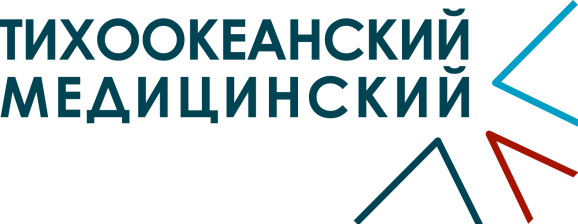 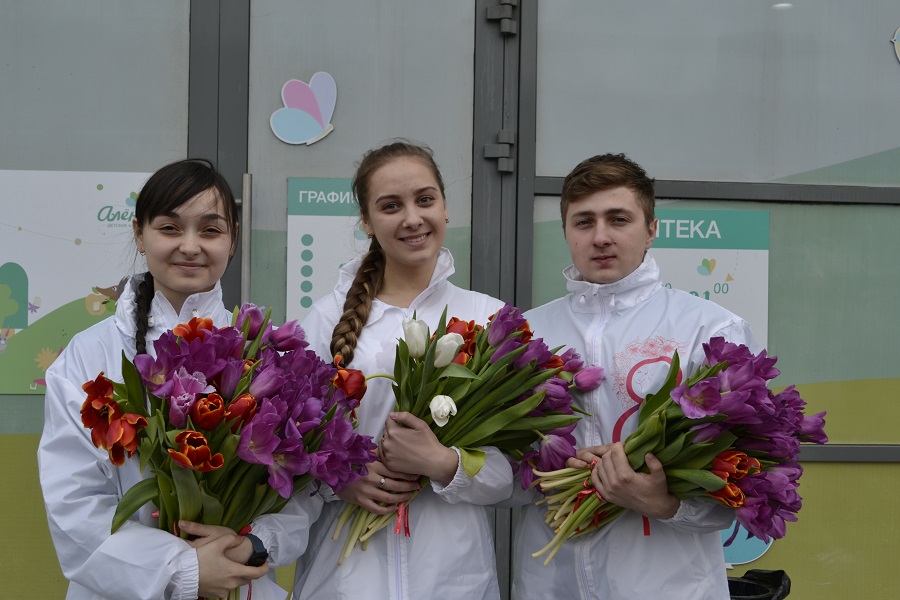 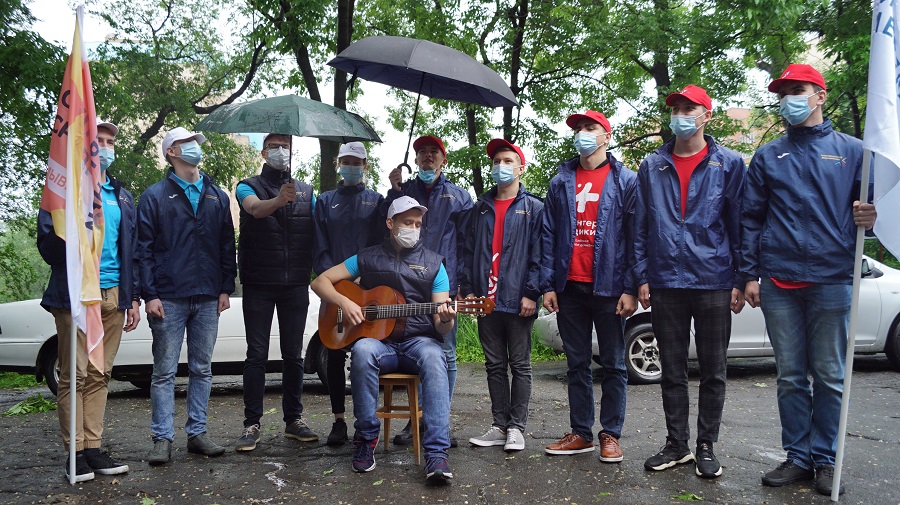 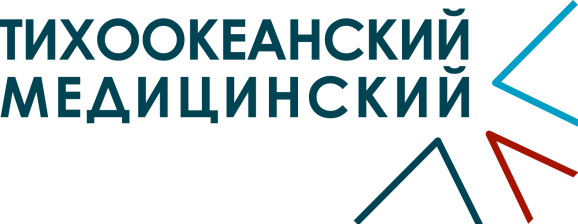 Волонтерская помощь медицинским организациям
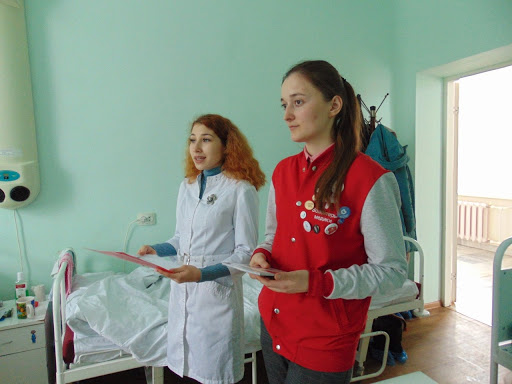 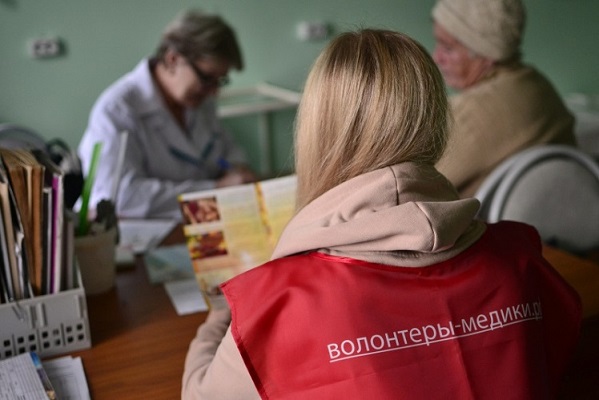 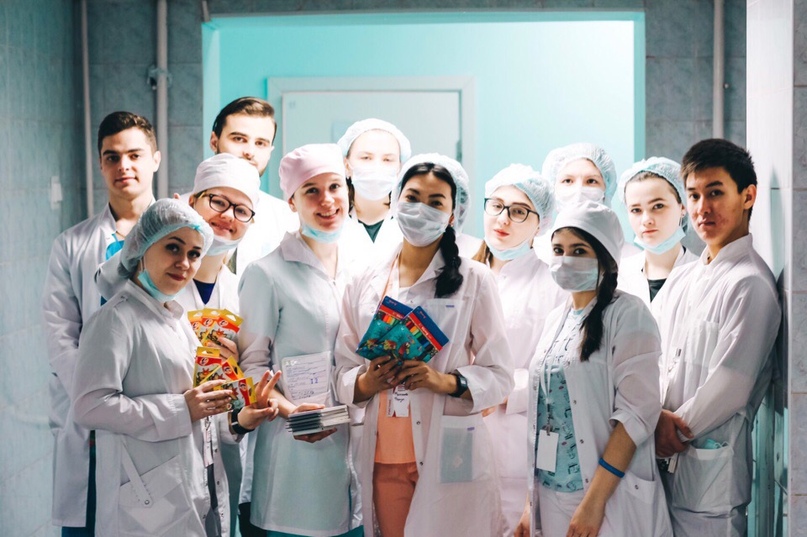 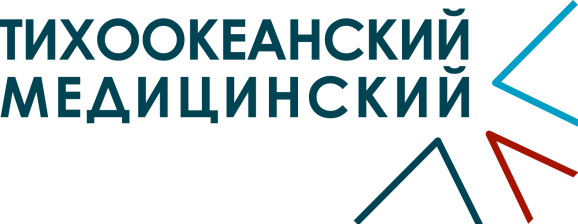 Санитарно-профилактическое просвещение
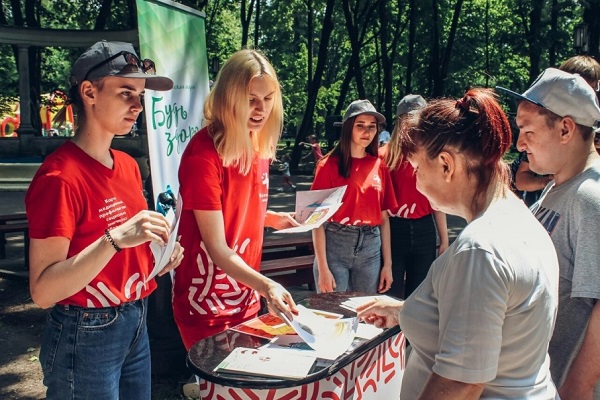 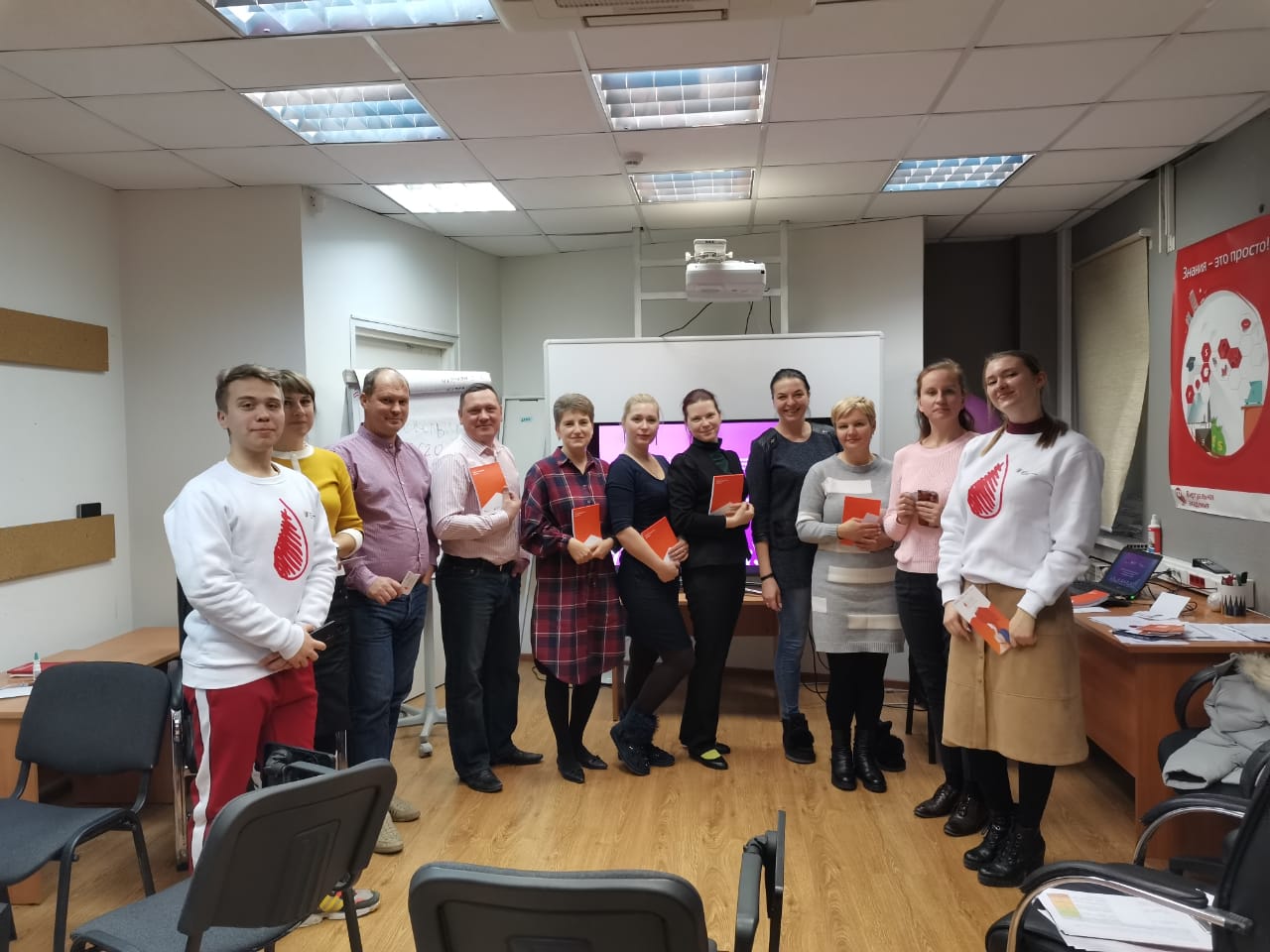 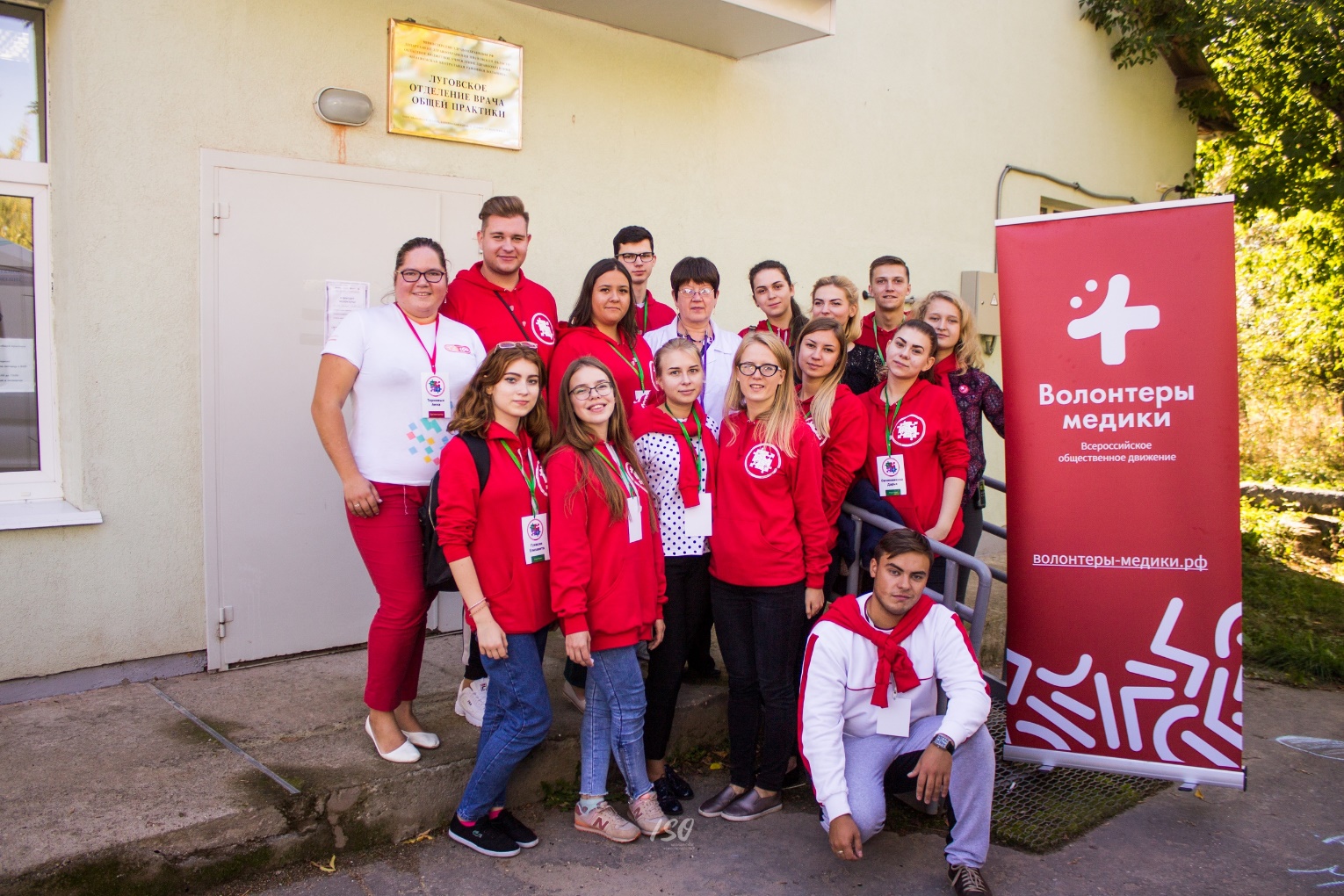 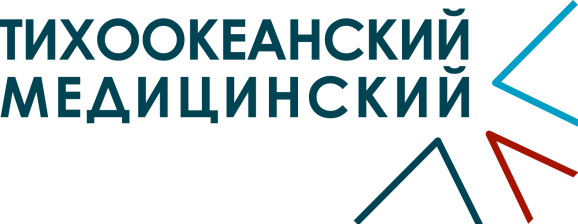 Популяризация кадрового донорства
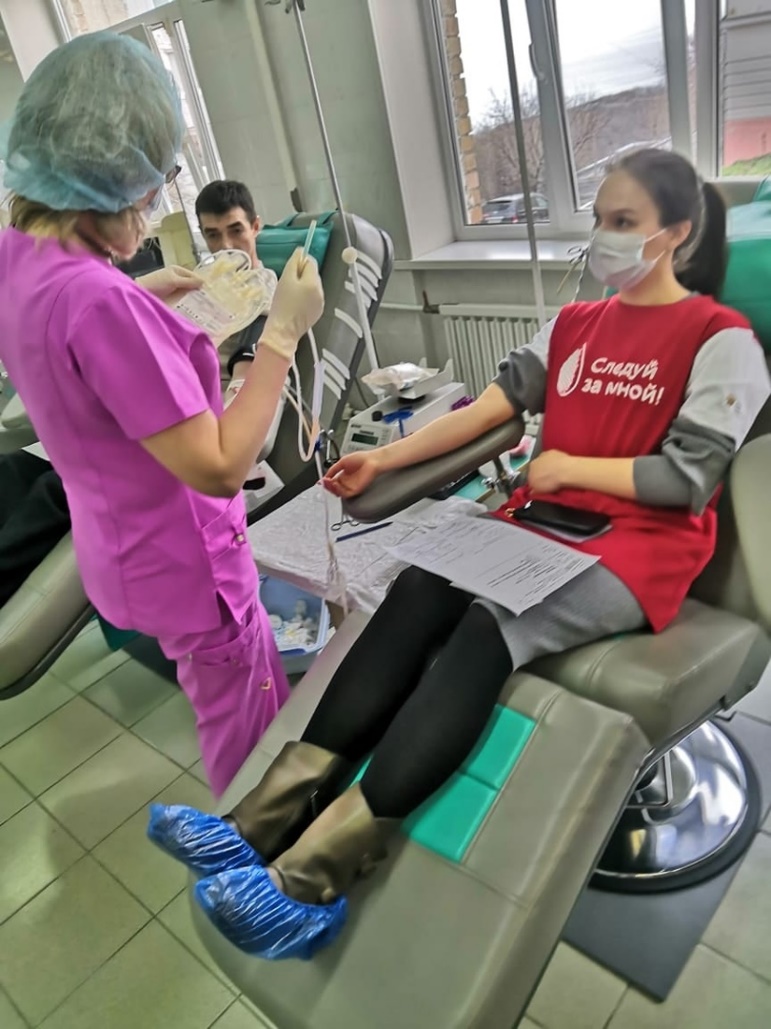 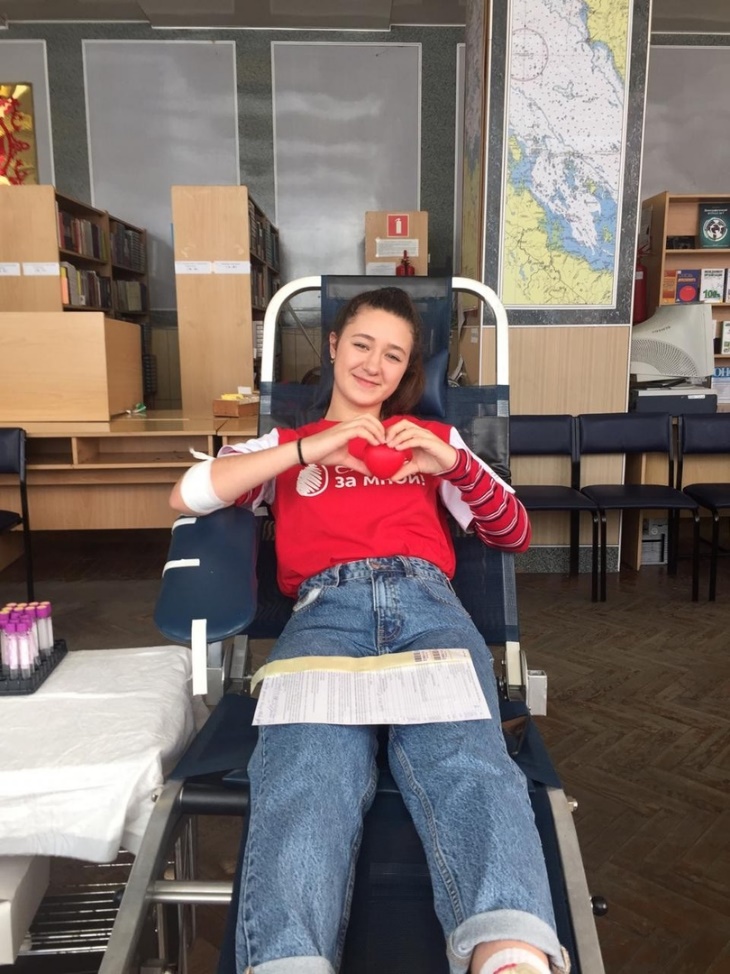 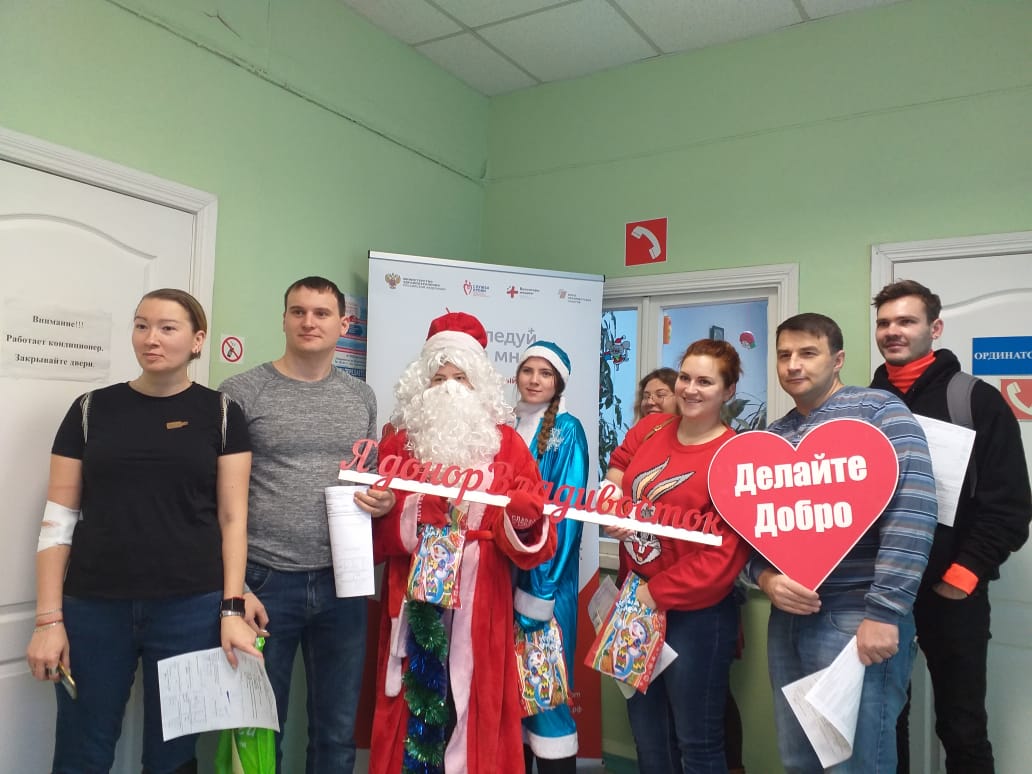 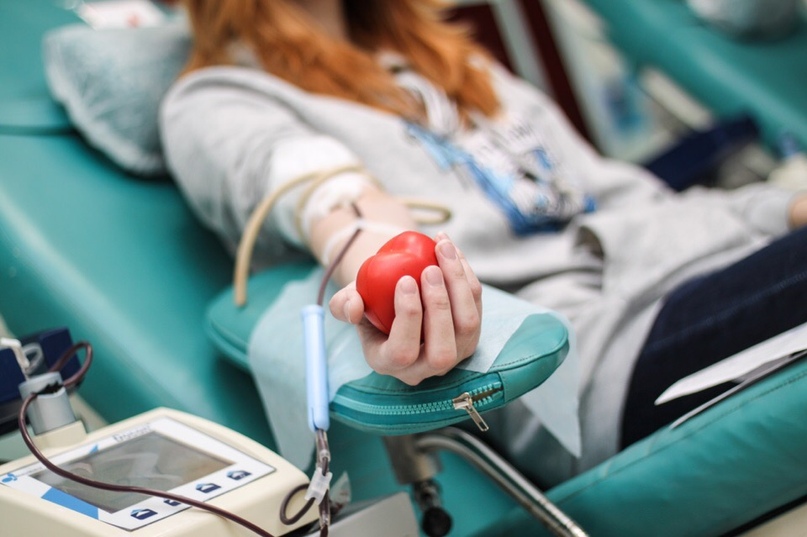 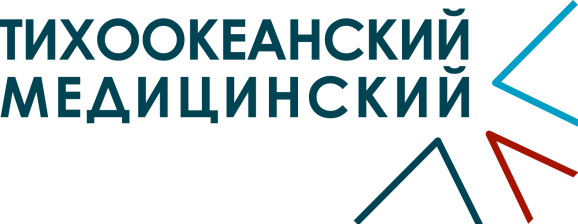 Обучение первой помощи и сопровождение мероприятий
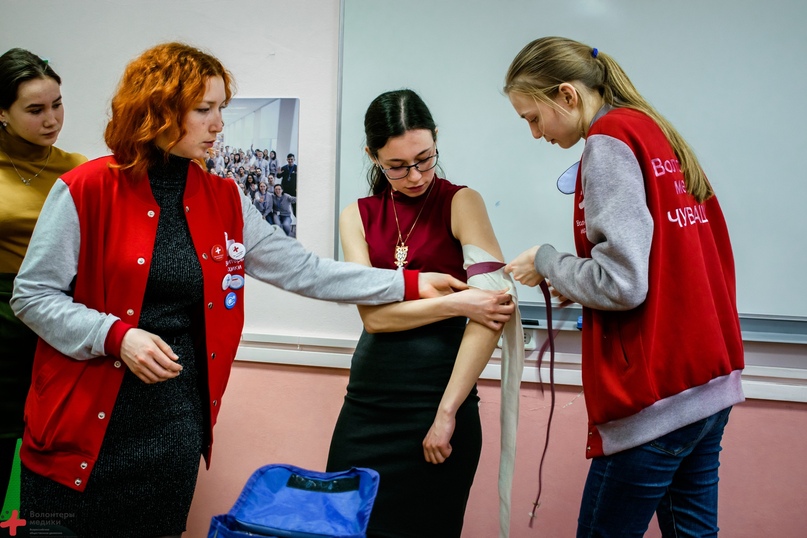 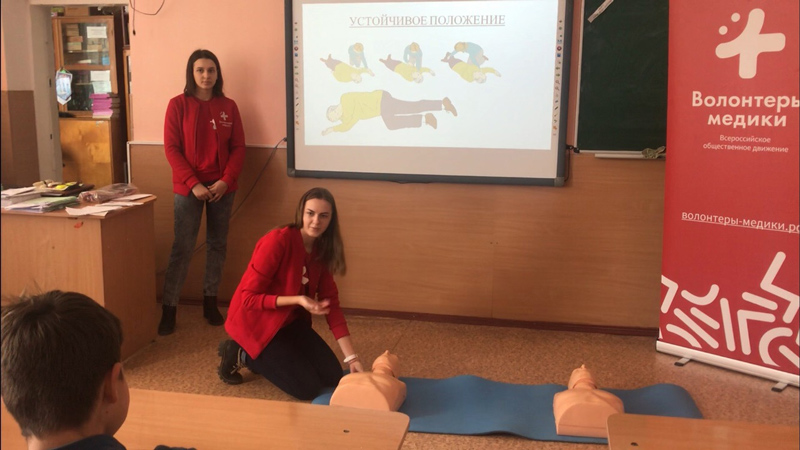 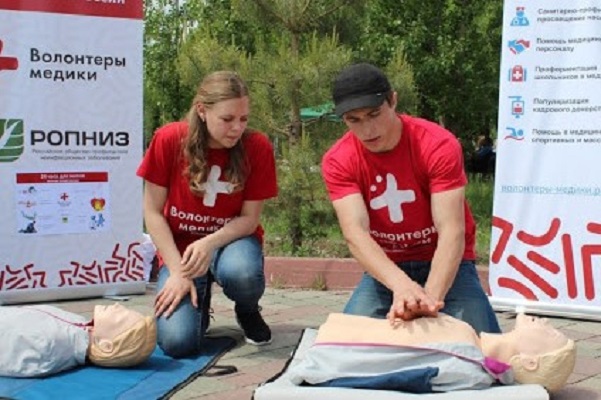 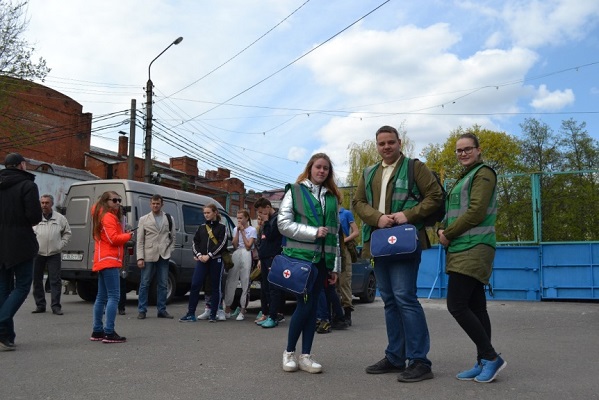 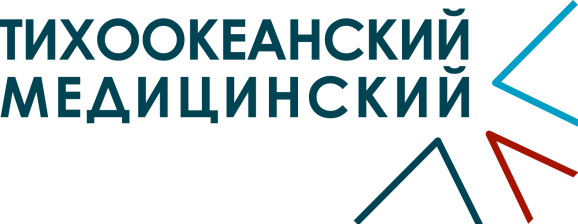 Профориентация школьников в медицину
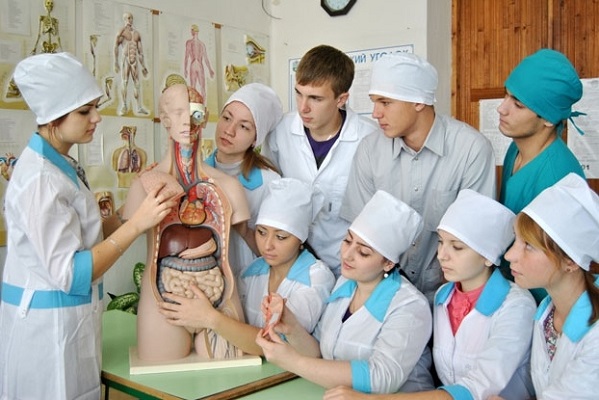 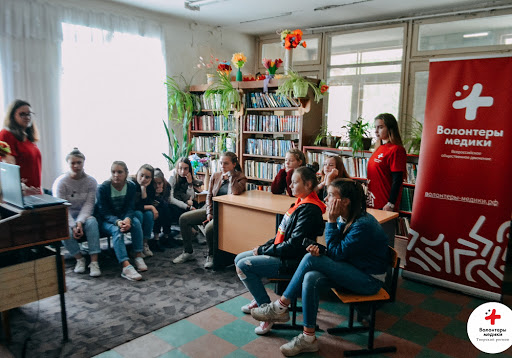 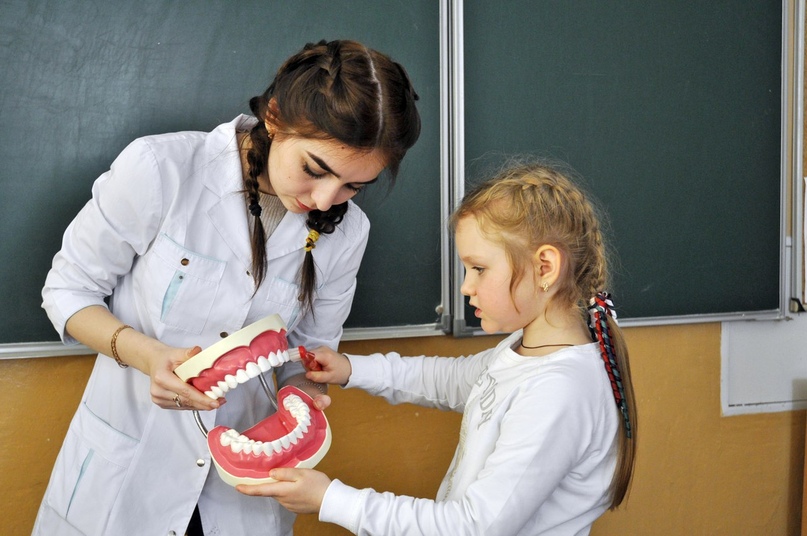 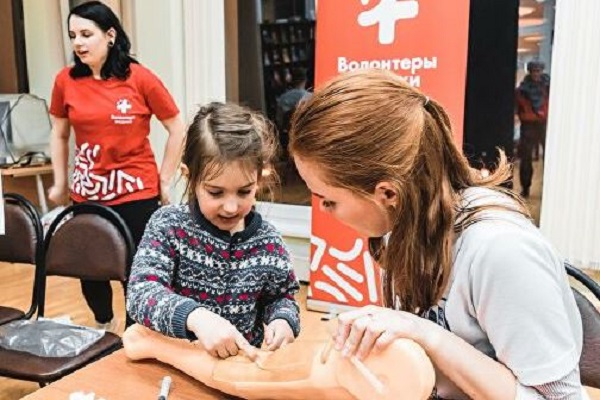 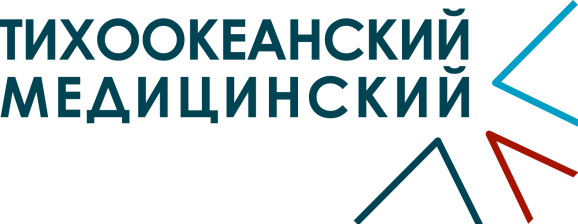 СПАСИБО 
ЗА ВНИМАНИЕ!